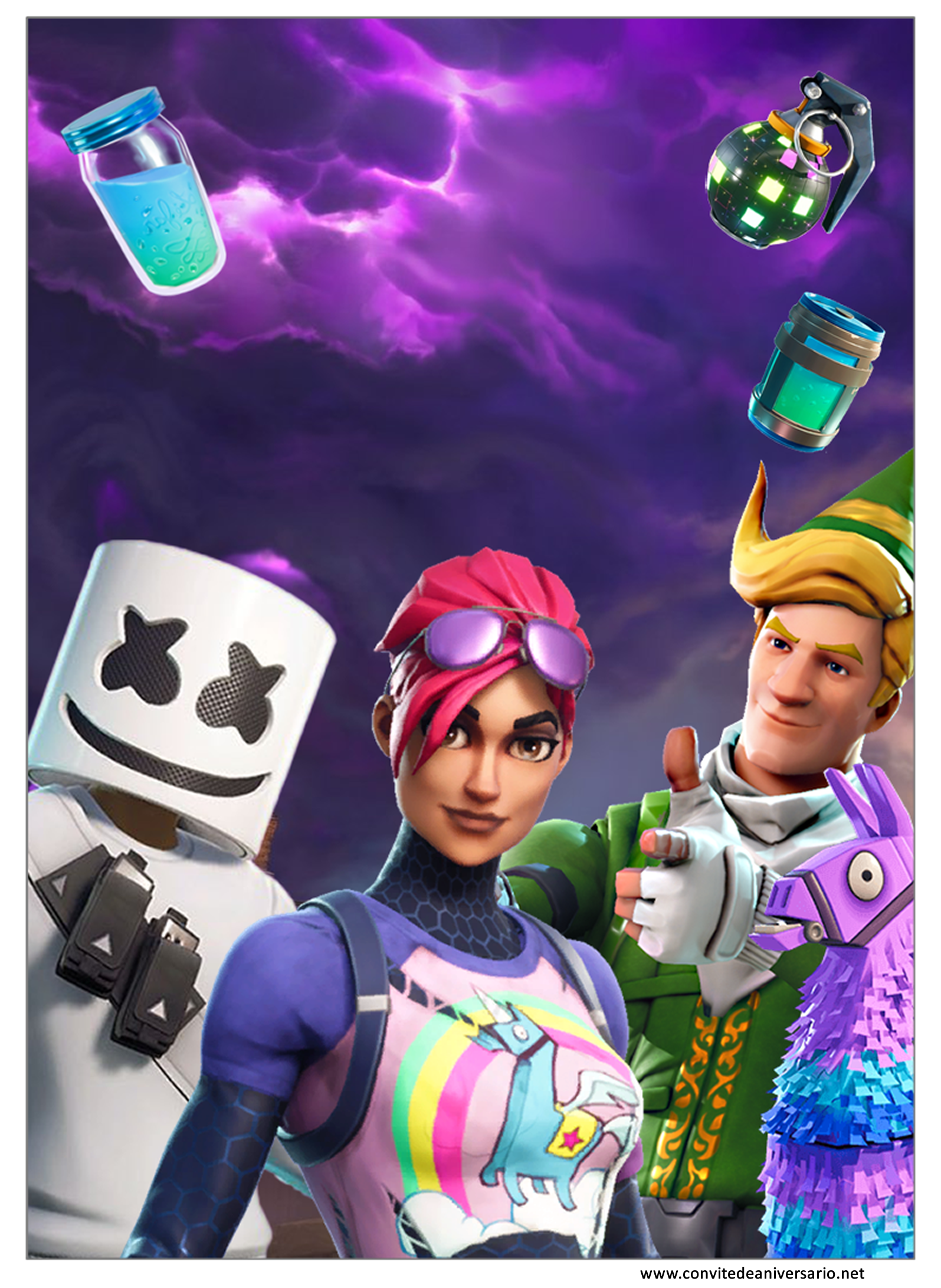 A batalha vai começar!
Nome
XX Anos
Dia xx xx xx , às  XXXX
xxxxxxxxx
xxxxxxxxxxxxxxxxxxxxxxxxx
www.convitedeaniversario.net
www.convitedeaniversario.net